Welcome to…
Preparing for theEU General Data Protection Regulation
Presented by Revd Mark James
GDPRP I CIPP-E I CIPM I DPO I PCI-DSS I ISO27001 I Trainer I Prince2
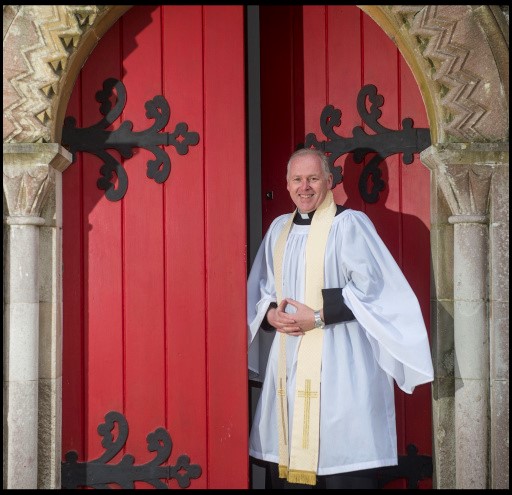 Programme
80 Min overview to GDPR
10 min leg stretch
30 min Q&A
Overview Session – The Background
Background
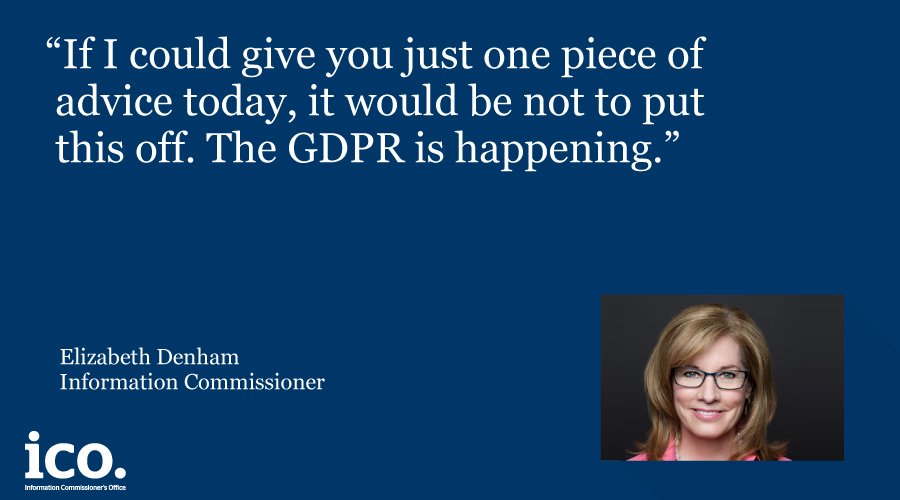 Background
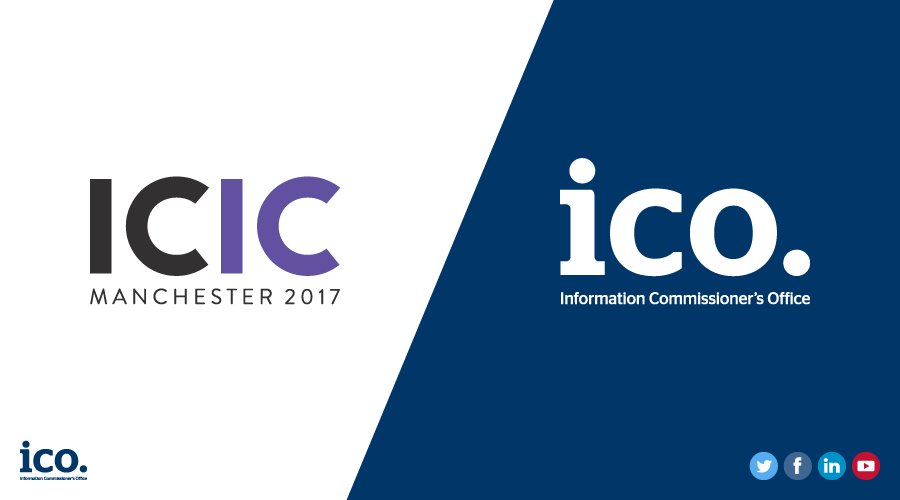 1950 European Human Rights
1995 EU DP Directive 95/46
1998 DPA – Live 2000
2016 The GDPR Regulation
Background
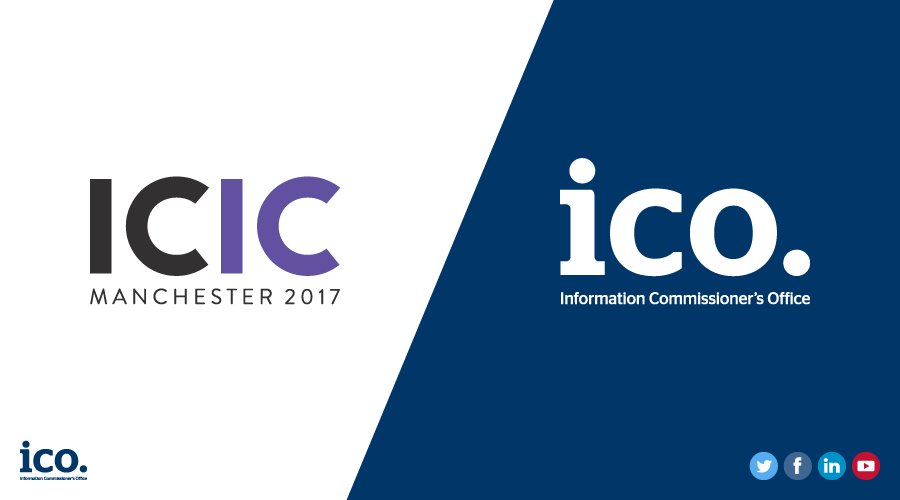 Directive
Regulation
Uniformly applies
technologically neutral
THE GENERAL DATA PROTECTION REGULATIONwill potentially repeal and replaceTHE DATA PROTECTION ACT 1998
GDPR Timeframe
March to April 2016 – Approved text is published
May 25th 2018 Becomes applicable
2016
2019
2017
2018
March 2016 - European Parliament votes on legislation
2 year transition period
May 2016 – Enters into force
How is the GDPR different to the EU Data Protection Directive?
Principles are very similar to EU Data Protection Directive
However, the GDPR contains a number of changes including: 
Enhanced documentation to be kept by data controllers
Enhanced Privacy Notices
More prescriptive rules on what constitutes consent
Mandatory data breach notification requirement 
Enhanced Data Subject Rights
New obligations on Data Processors
Expanded territorial scope
Appointment of Data Protection Officers  
Significant increase in the size of fines and penalties
Scope and Definitions under GDPR
The Objective
Article 1 of the regulation sets out two key objectives
Protection of the fundamental rights and freedoms of individual persons , in particular, the protection of personal data
Protection of the principle of free movement of personal data within the EU
What is personal data?
According to GDPR…

‘Personal data' means any information relating to an identified or identifiable natural person ('data subject'); an identifiable natural person is one who can be identified, directly or indirectly, in particular by reference to an identifier such as a name, an identification number, location data, an online identifier or to one or more factors specific to the physical, physiological, genetic, mental, economic, cultural or social identity of that natural person.
Examples of personal data
Employee bank details
Person’s health data/other sensitive
HR records
email address
What is a Data Subject?
According to the Data Protection Act 1998 and GDPR…
A natural living person’s who is the subject of personal data
This does not include 
Deceased individuals
An individual who cannot be identified or distinguished from others
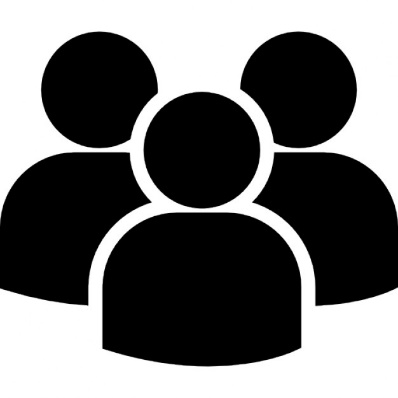 What is a Data Subject?
Examples:
Employee / Volunteer
Congregation
Parishioner
What is a Data Controller?
According to the Data Protection Act 1998…
A person who (either alone or jointly or in common with other persons) determines the purposes for which and the manner in which any personal data are, or are to be, processed
According to GDPR…
The natural or legal person, public authority, agency or other body which, alone or jointly with others, determines the purposes and means of the processing of personal data.
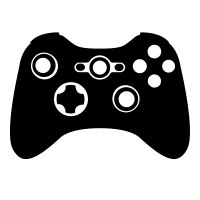 What is a Data Processor?
According to the Data Protection Act 1998…
Any person (other than an employee of the data controller) who processes the data on behalf of the data controller.

According to GDPR…
A natural or legal person, public authority, agency or other body which processes personal data on behalf of the controller.
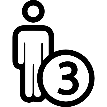 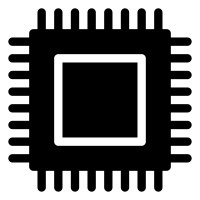 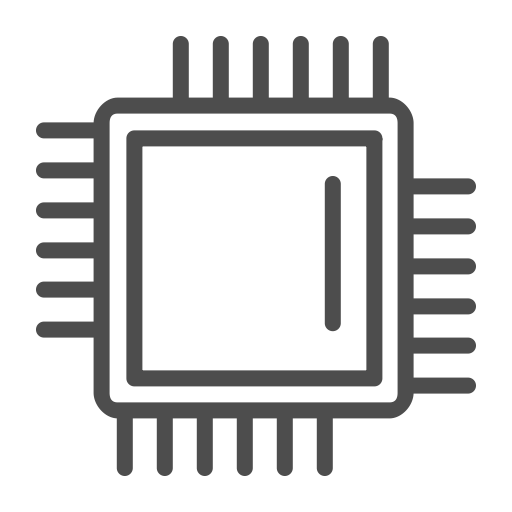 What is Sensitive Personal Data?
Under GDPR, the term used is Special Categories of Personal Data…
racial or ethnic origin
political opinions
religious or philosophical beliefs
trade union membership
physical or mental health or condition
sex life or sexual orientation
genetic data 
biometric data
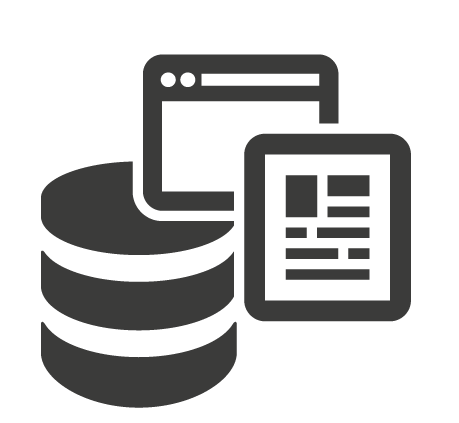 The Data Protection Principles
6 Principles
Processed lawfully, fairly and in a transparent manner 
Collected for specified, explicit and legitimate purposes
Adequate, relevant and limited to what is necessary
Accurate and, where necessary, kept up to date
Retained only for as long as necessary
Processed in an appropriate manner to maintain security
Accountability
Transparency
Identity and contact details of Data Controller
Purposes and legal basis 
If ‘legitimate interests’ used what those ‘legitimate interests’ are
Retention period
Individual rights under GDPR
Whether a statutory or contractual requirement
The Purpose Limitation Principle
Personal data shall be collected for specified, explicit and legitimate purposes and not further processed in a manner that is incompatible with those purposes.
The Data Minimisation Principle
Personal Data shall be adequate, relevant and limited to what is necessary in relation to the purposes for which they are processed.


Not hold more information than is needed for the purpose(s) notified
The Accuracy Principle
Personal Data shall be accurate and, where necessary, kept up to date; every reasonable step must be taken to ensure that personal data that are inaccurate, having regard to the purposes for which they are processed, are erased or rectified without delay.
The Storage Limitation Principle
Personal Data shall be kept no longer than is necessary for the purposes for which the personal data are processed; personal data may be stored for longer periods for archiving purposes subject to implementation of the appropriate technical and organisational measures required by this Regulation in order to safeguard the rights and freedoms of the data subject.
The Integrity and Confidentiality Principle
Personal Data shall be processed in a manner that ensures appropriate security of the personal data, including protection against unauthorised or unlawful processing and against accidental loss, destruction or damage, using appropriate technical or organisational measures.
The Integrity and Confidentiality Principle
Keep secure from unauthorised or unlawful processing , accidental loss or destruction, or damage
What is ‘appropriate’?
Give regard to:
Technological development 
Cost of implementing the security measures
Nature, scope and context of the information in question
Harm that might result from improper use, or from accidental loss or destruction
Cyber Security goes Hand in Hand with the GDPR
Legal Basis for Processing Personal Data
Legal basis for processing
At least one of the conditions set out in Article 6 (1) must be met in the case of all processing of Personal Data except where a relevant exemption applies.
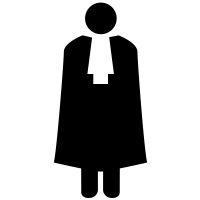 Consent
The data subject has given his consent to the processing.
Consent must be ‘freely given, specific, informed and unambiguous’.
Consent must be given by – 
a statement of consent, or
a clear affirmative action
Pre-ticked boxes or implicit consent are not allowed
Consent may be withdrawn at any time
Onus on Data Controller to demonstrate consent was given
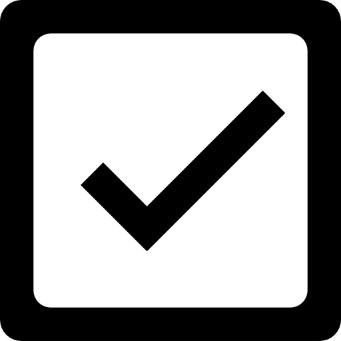 Consent
Special categories of data require additional ‘explicit’ consent. These categories are extended by GDPR. 
This means data that are ‘particularly sensitive in relation to fundamental rights and freedoms’ and deserve specific protection. They include:
Consent
Parental consent is required for children using online services
GDPR sets the age of consent at 16 in the UK currently
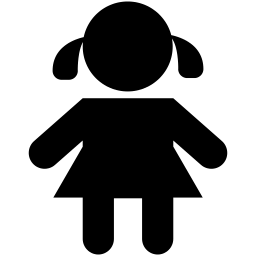 Necessary for a contract
The processing is necessary –
for the performance of a contract to which the data subject is a party; or 
for the taking of steps at the request of the Data Subject with a view to entering into a contract
 Likely to be interpreted very narrowly
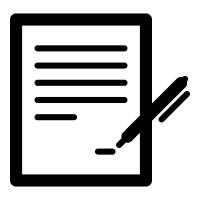 Legal obligations
The processing is necessary to comply with any legal obligation to which the data controller is subject, other than an obligation imposed by contract
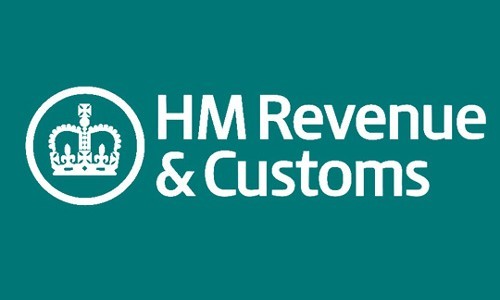 Vital interests
The processing is necessary in order to protect the vital interests of the data subject or another person where the data subject is incapable of giving consent.
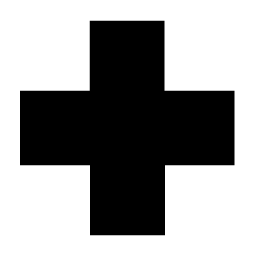 Public interest
The processing is necessary for the performance of a task carried out in the public interest or in the exercise of official authority vested in the controller.
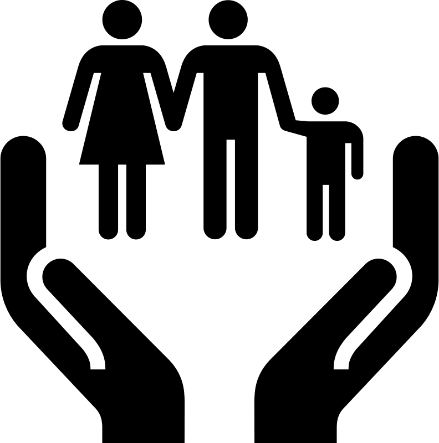 Legitimate interests
The processing is necessary for the purposes of legitimate interests pursued by Data Controller or Third Party except where overridden by Data Subject interests, rights and freedoms
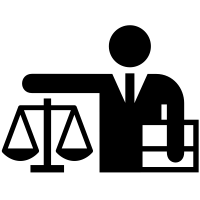 Legal basis for processing
Under GDPR, the requirement to have documentary evidence of your legal basis for processing is significantly enhanced
You must be able to demonstrate that comprehensive data protection compliance programmes, with policies, procedures and compliance infrastructure are in place
You have risk assessed high risk data flows
EU DPAs will have the right to audit
Rights of the Data Subject
Data Subject Rights
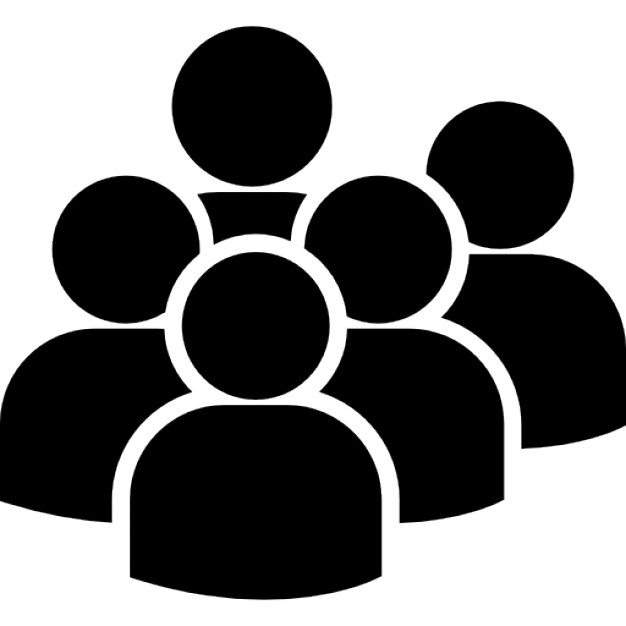 Access 
Rectification
Erasure (‘Right to be forgotten’)
Restriction of processing
Portability
Object to processing
Automated decision making, including profiling
Compensation
Access
A fee is no longer payable for subject access requests
Information must now be supplied within 1 month
Can include opinions, voice recordings and manual records
Very few exemptions
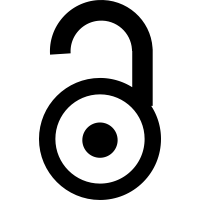 Rectification
An individual has the right to have inaccurate data rectified  without undue delay
Source of issue needs to be investigated
Each case must be judged on its merits
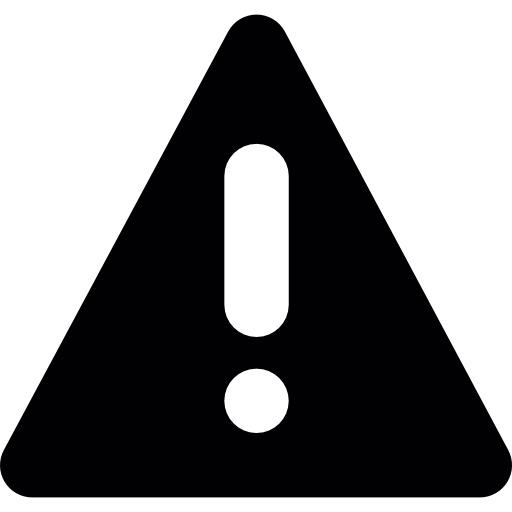 Erasure (‘Right to be forgotten’)
The ‘right to be forgotten’ 
Individuals will have the right to request that businesses delete their personal data in certain circumstances
Examples
Withdrawal of consent when consent was basis of collection
No longer necessary for purposes collected
No overriding legitimate grounds
Each case must be judged on its merits
May involve notifying third parties
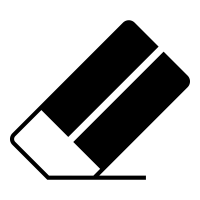 Restriction of processing
An individual has the right to obtain a restriction of processing when:
Accuracy is contested
Processing is unlawful but individual opposes deletion and requests restriction instead
Data no longer needed by Data Controller but individual requires it for establishment, exercise or defence of legal claims
Pending a right to object action
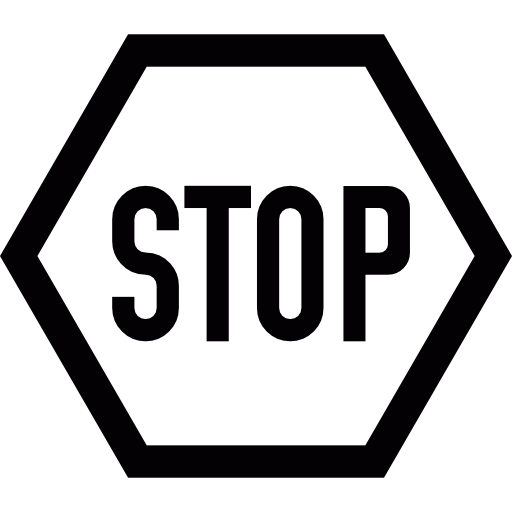 Data Portability
The right to Data Portability
Individuals will have the right to obtain a copy of their personal data from the controller in a commonly-used format and have it transferred to another controller
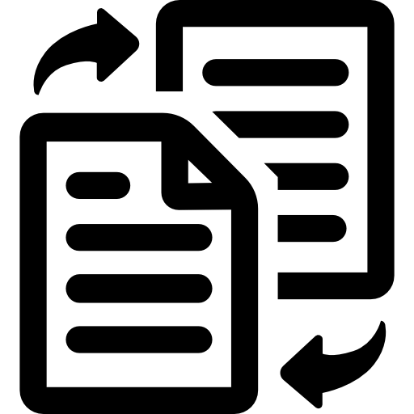 Object to processing
An individual has the right to object to processing on the basis of their particular situation, including profiling
‘Profiling’ is defined broadly and is likely to include most forms of online tracking and behavioural advertising
Data Controller is obliged to consider the request but not necessarily comply
Data Controller must respond with justifications for decision
An individual has the right to object to direct marketing
Automated decision making, including profiling
Individuals have the right to object to significant decisions, including profiling, made solely by automated means
Exceptions:
Necessary for entering into or performance of contract
Authorised by Union or Member State Law
Individual’s explicit consent
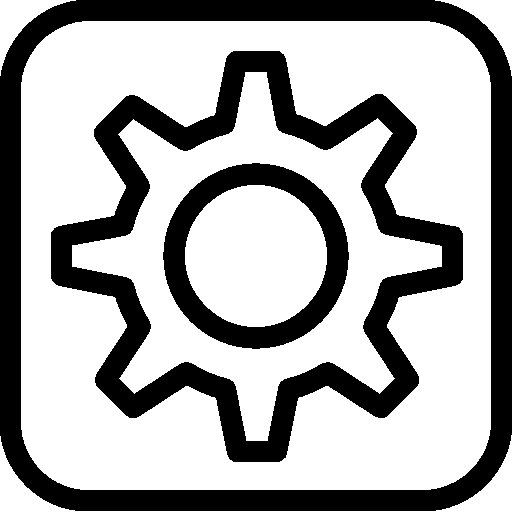 Compensation
Individuals have a right to claim compensation for damages caused by infringement of the Regulation from the Data Controller or Data Processor
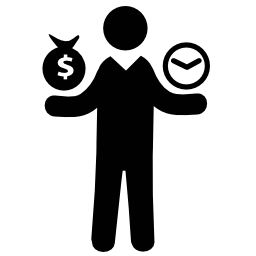 International Data Transfers
What constitutes a transfer of Personal Data?
Personal Data is considered to be ‘transferred’ across borders when:
It is physically transferred across borders OR
It is accessed across borders
Example: Support agent in India who is given access to a physical device located in UK which contains Personal Data is considered a ‘transfer’ by EU Data Protection Authorities
What constitutes a transfer of Personal Data?
Adequate Countries Outside the EEA
Isle of Man
Jersey
New Zealand
Uruguay
Andorra
Argentina
Canada
Switzerland
Faroe Islands
Guernsey
Israel
US if company signed to Safe Harbour/Privacy Shield
Preventing or Managing Data Breaches
What is a data breach?
The GDPR contains a definition of a data breach, which was not present in the preceding legislation.
A personal data breach is a breach of security leading to the accidental or unlawful destruction, loss, alteration, unauthorized disclosure of, or access to, personal data transmitted, stored or otherwise processed
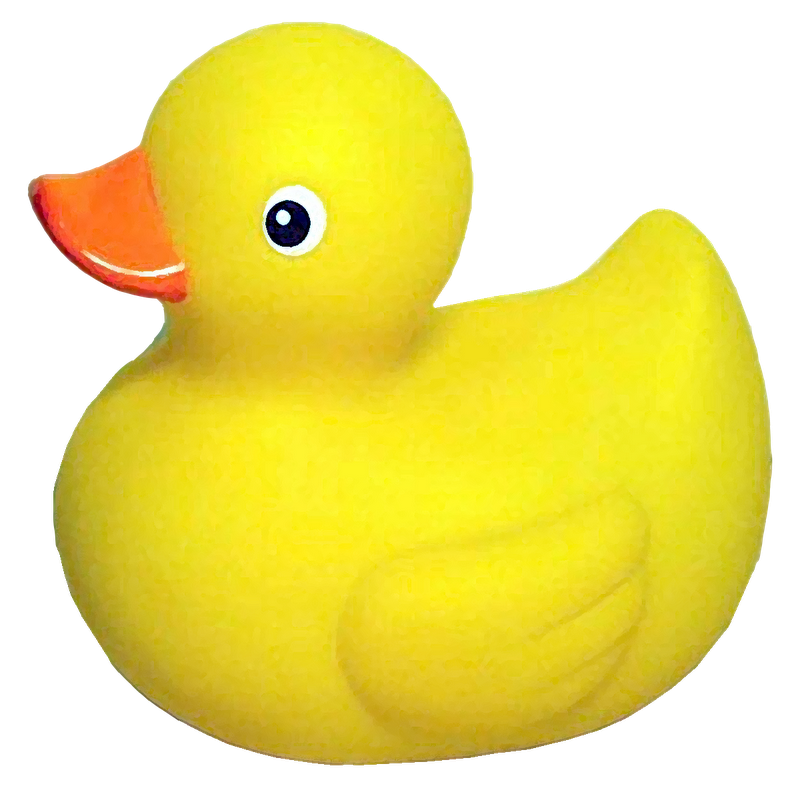 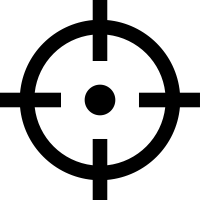 When can a data breach occur?
Loss or theft of data or equipment on which data is stored
Inappropriate access controls allowing unauthorised use
Equipment failure
Human error
Unforeseen circumstances such as a fire or flood
Hacking attack
Blagging’ offences where information is obtained by deceiving the organisation who holds it
Data Breach Notification
When a data breach occurs…
Notify appropriate Supervisory Authority 
Where feasible within 72 hours
Unless breach is unlikely to result in risk to individuals
Requirement to notify individuals if breach is likely to result in high risk to the individuals affected
Appointment of Data Protection Officers
Organisations must appoint a data protection officer (DPO) where:
They are a public authority or body
The core activities of the controller or processor require regular and systematic monitoring of individuals on a large scale 
The core activities of the controller or processor include processing special categories of data on a large scale, including data relating to criminal convictions and offences; or 
Required by Member State law
Penalties and enforcement
For (mainly) a breach of record keeping, contracting and security clauses 
maximum fine of up to €10 million, or 2% of annual worldwide turnover, whichever is greater
For (mainly) a breach of the basic principles, Data Subject rights, transfer to third countries, non-compliance with an EU DPA order 
maximum fine of up to €20 million, or 4% of annual worldwide turnover, whichever is greater
EU DPAs intend to co-ordinate their supervisory and enforcement powers across the Member States
Stretch your legs
What Next
Data Mapping
Process Name
Describe process
Volume of data
Location of data
Classification
(Employee / Student)
Data Type
Purpose (why)
Risk Owner
Retention Period
Disposal
Who has access
Is their an external  3rd party?
Legal Basis
Controller / Processor
Perceived risks
Sensitivity type. High-Risk or not
[Speaker Notes: Union Officials work very independently, sometimes not even sharing confidential information with colleagues. So, who is the data controller? The Union or the Official?]
Risk Assessment (PIA’s)
Remediation
The Risk
The Observation
[Speaker Notes: Union Officials work very independently, sometimes not even sharing confidential information with colleagues. So, who is the data controller? The Union or the Official?]
Documentation / Training
Data Protection Policy
Training Policy
Subject Access Request Procedure
Retention of Records Procedure
Privacy Impact Assessment Procedure
Breach Notification Procedure
Consent Procedure
Managing Sub Contract Processing
Subject Access Request Form
Data Protection Policy Review Procedure
Access Control Policy
Storage Removal Procedure
External Parties - Information Security Procedure
Collection of Evidence Procedure
Third Party Contracts
Fair Processing Notice Register
[Speaker Notes: Union Officials work very independently, sometimes not even sharing confidential information with colleagues. So, who is the data controller? The Union or the Official?]
High Level Plan
[Speaker Notes: Union Officials work very independently, sometimes not even sharing confidential information with colleagues. So, who is the data controller? The Union or the Official?]
Guidance
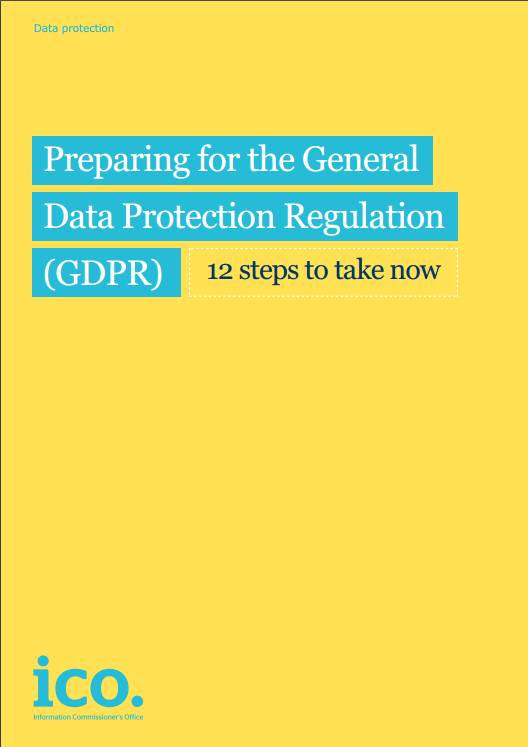 UK ICO has already produced ‘Preparing for the General Data Protection Regulation’
11 page guide
Available from UK ICO website